Figure 3. Concept of the visual stimulation. Stimuli are random configurations of one to 9 “X”s appearing ...
Cereb Cortex, Volume 19, Issue 6, June 2009, Pages 1440–1447, https://doi.org/10.1093/cercor/bhn183
The content of this slide may be subject to copyright: please see the slide notes for details.
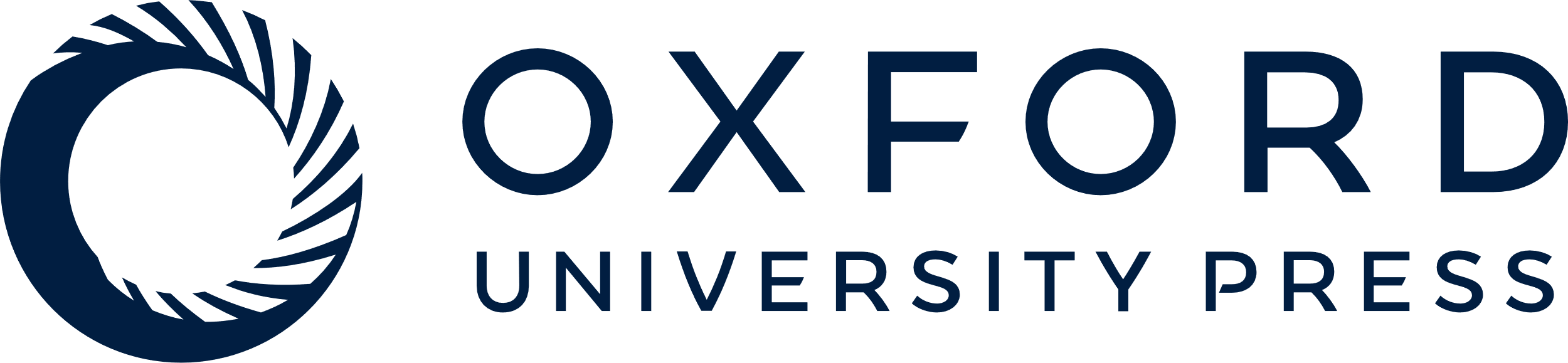 [Speaker Notes: Figure 3. Concept of the visual stimulation. Stimuli are random configurations of one to 9 “X”s appearing simultaneously in predefined locations on the screen. Visual target configurations (e.g., G, H, and I) contain exactly one small square constituted of 4 “X”s appearing in one of the 4 corners of the screen (as indicated by the white dotted lines). Nontarget configurations (e.g., A to F) did either not contain a small square (e.g. D, E, and F) or more than one small square (e.g. A, B, and C).


Unless provided in the caption above, the following copyright applies to the content of this slide: © The Author 2008. Published by Oxford University Press. All rights reserved. For permissions, please e-mail: journals.permissions@oxfordjournals.org]